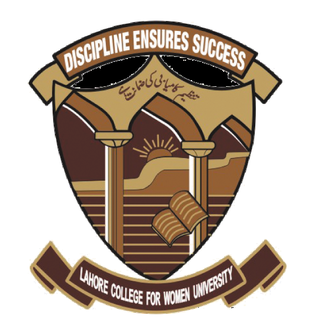 LECTURE 4 ACTION AREA PLANS
SUBJECT: MASTER PLANNING-II
2
Contents of lecture
General 
Function 
Variety of action and areas
Variety of agencies 
Range of detail
Proposals map and other illustrations 
Written statement 
Cost
Siddiqa Amin
1) General
3
Action area plans will guide the comprehensive planning of areas in which action is to commence within ten years. 
proposals for change in the short term.
concentration of investment and other resources.
It differ from other kinds of local plan because they are concerned with intensive change.
Siddiqa Amin
4
2) Functions
The general form these plans will take will be influenced by the functions common to all local plans. 

It will inform the public about the local planning authority's intentions, advise property owners how they will be affected and indicate to developers where the opportunities are.
Siddiqa Amin
3) Variety of Action and Areas
5
Action may involve
new development, 
redevelopment,
improvement, 
or a combination of above. 
Action area plans can be prepared for any area where comprehensive treatment of this kind is to be commenced within the period of ten years; such as
in city centres, district centres, 
old and new residential Areas, industrial, civic, commercial, shopping or recreation areas, 
in small towns, villages and other focal points in the countryside.
Siddiqa Amin
4) Variety of Agencies
6
Action may be undertaken by
 public agencies, 
by private agencies or
 by a combination of both.  
Action area plans will be of special value in securing co-ordination between the activities of the local authority, other public agencies and private developers. 
This applies particularly to central area redevelopment and large new housing areas.
It also applies to those general improvement areas where there is need for co-ordination of both public and private investment in house improvement with public investment in environ-mental improvement. (But many general improvement areas will probably not be the subject of action area plans.)
Siddiqa Amin
5) Range of Details
7
An action area plan will vary from a fully worked-up scheme 
Every action area plan will contain a proposals map, other illustrative and explanatory matter, and a statement of policies and proposals. Though the exact form will range widely according to a variety of circumstances, certain general guidance can be given.
Siddiqa Amin
6) Proposal maps & Other illustrations
8
A basic requirement is that the proposals map should be on a base reproduced or prepared from an ordnance survey map.
 The proposals map will show the boundary of the action area, together with any buildings, views and so on to be retained. It should also show intended uses, the road system and other proposals and policies described in the statement, but only where these are firm decisions or where their boundaries will merely be subject to minor adjustments in the course of discussion with developers. 
In addition to the proposals map, other maps, diagrams and sketches may be included to demonstrate the principles underlying the plan (e.g. phasing, circulation, broad distribution of functions). 
The form of these cannot be specified in any detail, because authorities will need freedom to develop the methods of presentation best suited to their particular requirements. But in all cases a clear distinction must be drawn between essentials and
Siddiqa Amin
6) Proposal maps & Other illustrations								conti…
9
For example, there might be a multi-level undertaking sponsored, and in part executed by the authority, but also containing a large element of private development.
 The proposals map would identify the boundaries of the scheme, and those parts of it, e.g. distributor roads, access points to multi-story car parks, a new bus station, levels for pedestrian circulation, a post office site and a group of shops to be retained, which could be regarded as firm. Several diagrams, cross-referenced to the text, would illustrate such matters as the broad grouping of activities in the area, the parts of the scheme where high blocks would be encouraged and the phasing of the development of sites in relation to road construction. A
n extract from the traffic and transport plan would show how traffic circulation would be handled. In addition sketches, and perhaps photographs of a block model, might be included to suggest (but not to impose) the architectural treatment. 
On the other hand, there will be occasions when the authority will wish to be more explicit about the form of the completed action. In these cases, the element of firm decision matter in the plan will be greater and that of illustrative and advisory material correspondingly less.
Siddiqa Amin
7) Written statement
10
Siddiqa Amin
8) Cost
11
The financial implications of the proposals in an action area plan should be set out in much greater detail than those in a structure plan. 
The call on public and private investment, particularly the former, in terms of land acquisition, clearance and construction should be stated together with any assumptions regarding the income which the authority hopes to receive from the scheme. 
As action is likely to be concentrated in a relatively short period, action area plans are particularly vulnerable to fluctuations in public investment which may affect the timing of loan sanctions. 
In addition the normal detailed examination will be required in connection with grant application. Since authorities have been asked to set out the stages in which their proposals are to be implemented, Departments will be able to consider, in the light of the prevailing investment situation, whether stages of the scheme can be fitted into their investment programmers or whether the authority would be better advised to modify some of the details of the action area plan, provided, of course, that it still conforms with the principles set down in the approved structure plan.
Siddiqa Amin